Analisi Univariata&Esercizi
Metodi Quantitativi per Economia, Finanza e ManagementEsercitazione n°3
Lavoro di Gruppo
Nella sezione Varie della pagina di insegnamento è stato pubblicato l’elenco dei temi proposti per il lavoro di gruppo 

Inviare, entro il 15/10/2014, a gmagistrelli@liuc.it e gdeppieri@liuc.it:
nome, cognome e numero di matricola dei partecipanti (min 3 – max 4 componenti per gruppo)
nome del gruppo
titolo/argomento del lavoro di gruppo

entro 31/10/2014 inviare via e-mail il questionario da validare

attendere la validazione con eventuali correzioni via e-mail prima di iniziare la somministrazione
SAS on Demand for Academics (1/2)
Nella sezione Varie della pagina di insegnamento verranno pubblicate nei prossimi giorni le istruzioni di utilizzo di SAS on Demand for Academics. 

Di cosa si tratta? Punto d’accesso per:

l’utilizzo di SAS Studio, corrispettivo web del software SAS utilizzato a lezione

l’attivazione di SAS e-Learning Course in parte propedeutici per Metodi Quantitativi per Economia Finanza e Management, in parte da utilizzare come supporto al corso
SAS on Demand for Academics (2/2)
Il materiale pubblicato nella pagina web del corso sarà costituito da 3 file:

SASOnDemandForAcademics_registrazione
     Procedure di registrazione e accesso a SAS on Demand

SASOnDemandForAcademics_SASStudio
     Breve manuale di utilizzo di SAS Studio predisposto 
     per gli obiettivi del corso

SASOnDemandForAcademics_ELearnings
     Illustrazione delle procedure di attivazione dei corsi 
     SAS E-Learnings
Prima di iniziare..
Controllare se sul pc su cui state lavorando esiste già una cartella C:\corso. In tal caso eliminare tutto il contenuto. In caso contrario creare la cartella corso all’interno del disco C

Andare sul disco condiviso F nel percorso F:\corsi\Metodi_Quantitativi_EFM_1415\esercitazione3 e copiare il contenuto nella cartella C:\corso

Aprire il programma SAS (Start  All Programs  SAS  SAS 9.3)

Allocare la libreria corso, puntando il percorso fisico C:\corso, utilizzando l’istruzione:
	libname corso 'C:\corso';

Nella libreria dovreste visualizzare la tabella TELEFONIA, utilizzata anche nella scorsa esercitazione
Metodi Quantitativi per Economia, Finanza e Management
Obiettivi di questa esercitazione:
1
4
3
2
Esercizi
Analisi Univariata
Proc Univariate
SAS INSIGHT:
Box Plot
Analisi Univariata: Procedure SAS
Studio della distribuzione di ogni variabile, singolarmente considerata, all’interno della popolazione
Procedure SAS per l’analisi univariata di una variabile:
Analisi Univariata: Misure di Sintesi
Misure di posizione:
Misure di tendenza centrale:
Media aritmetica
Mediana
Moda 
Misure di tendenza non centrale:
Quantili di ordine p (percentili, quartili)
Misure di dispersione:
Campo di variazione
Differenza interquartile
Varianza
Scarto quadratico medio
Coefficiente di variazione
Misure di forma della distribuzione:
Skewness
Kurtosis
Analisi Univariata: SAS INSIGHT
Rappresentazioni grafiche del modulo SAS INSIGHT per l’analisi univariata di una variabile:
Metodi Quantitativi per Economia, Finanza e Management
Obiettivi di questa esercitazione:
1
4
3
2
Esercizi
Analisi Univariata
Proc Univariate
SAS INSIGHT:
Box Plot
PROC UNIVARIATE – Sintassi (1/2)
La PROC UNIVARIATE permette di calcolare per variabili quantitative misure di sintesi:
 di posizione
 di variabilità
 di forma della distribuzione
proc univariate data= dataset;
	var variabile;
run;
PROC UNIVARIATE – Esempio 1
Misure di sintesi della variabile quantitativa discreta: numero medio sms inviati al giorno
proc univariate data=corso.telefonia;
var num_sms_e;
run;
Output PROC UNIVARIATE (1/7)
Misure di tendenza centrale
Media aritmetica: somma dei valori diviso il numero di valori
Mediana: in una lista ordinata, la mediana è il valore “centrale” (50% sopra, 50% sotto)
Moda: valore che occorre più  frequentemente
Output PROC UNIVARIATE (2/7)
Basic Statistical Measures
Location
Variability
Mean
24.31356
Std Deviation
28.46175
Median
10.00000
Variance
810.07147
Mode
10.00000
Range
100.00000
Interquartile Range
25.00000
Misure di Variabilità

Varianza [Variance]: 
media dei quadrati delle differenze fra 
ciascuna osservazione e la media

Scarto Quadratico Medio [Std Deviation]: 
mostra la variabilità rispetto alla media (radice quadrata della varianza)
Output PROC UNIVARIATE (3/7)
Basic Statistical Measures
Location
Variability
Mean
24.31356
Std Deviation
28.46175
Median
10.00000
Variance
810.07147
Mode
10.00000
Range
100.00000
Interquartile Range
25.00000
Misure di Variabilità

Campo di Variazione [Range]: 
differenza tra il massimo e il minimo dei valori osservati

Differenza Interquartile [Interquartile Range]: 
3° quartile – 1° quartile
Output PROC UNIVARIATE (4/7)
I Quartili dividono la sequenza ordinata dei dati in 4 segmenti contenenti lo stesso numero di valori
Il primo quartile, Q1, è il valore per il quale il 25% delle osservazioni sono minori di esso e il 75% sono maggiori
Q2 coincide con la mediana (50% sono minori, 50% sono maggiori)
Il terzo quartile, Q3, è il valore per il quale il 75% delle osservazioni sono minori di esso e il 25% sono maggiori
Output PROC UNIVARIATE (5/7)
Moments
N
236
Sum Weights
236
Mean
24.3135593
Sum Observations
5738
Std Deviation
28.4617546
Variance
810.071475
Skewness
1.59619131
Kurtosis
1.44200254
Uncorrected SS
329878
Corrected SS
190366.797
Coeff Variation
117.061242
Std Error Mean
1.85270242
Coeff di variazione [Coeff Variation]: 
misura la variabilità relativa 
rispetto alla media (%)
Output PROC UNIVARIATE (6/7)
Moments
N
236
Sum Weights
236
Mean
24.3135593
Sum Observations
5738
Std Deviation
28.4617546
Variance
810.071475
Skewness
1.59619131
Kurtosis
1.44200254
Uncorrected SS
329878
Corrected SS
190366.797
Coeff Variation
117.061242
Std Error Mean
1.85270242
Misure di Forma della Distribuzione
Skewness: indice che informa circa il grado di simmetria o asimmetria di una distribuzione
γ=0 distribuzione simmetrica
γ<0 asimmetria negativa (mediana>media)
γ>0 asimmetria positiva (mediana<media)
Kurtosis: indice che permette di verificare se i dati seguono una distribuzione di tipo Normale (simmetrica)
β=3 se la distribuzione è “Normale”
β<3 se la distribuzione è iponormale
β>3 se la distribuzione è ipernormale
Output PROC UNIVARIATE (7/7)
Moments
N
236
Sum Weights
236
Mean
24.3135593
Sum Observations
5738
Std Deviation
28.4617546
Variance
810.071475
Skewness
1.59619131
Kurtosis
1.44200254
Uncorrected SS
329878
Corrected SS
190366.797
Coeff Variation
117.061242
Std Error Mean
1.85270242
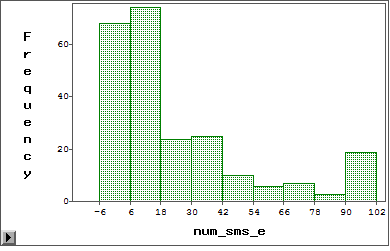 Histogram 
(SAS INSIGHT)
ASIMMETRIA
POSITIVA
Skewness: altro esempio
Variabile PERC_SMS del dataset TELEFONIA
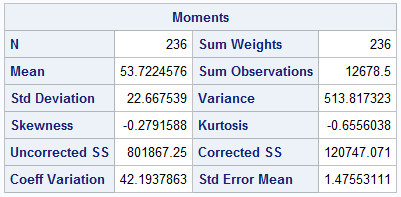 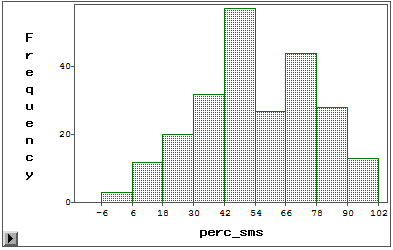 Skewness più vicina a 0. Distribuzione più simmetrica rispetto all’esempio precedente. Leggera asimmetria negativa
PROC UNIVARIATE – Esempio 2
Misure di sintesi della variabile quantitativa continua: numero medio ore utilizzo al giorno telefono cellulare
proc univariate data=corso.telefonia;
var cell_h;
run;
PROC UNIVARIATE – Sintassi 2/2
Distribuzione di frequenza univariata con variabile di classificazione
proc univariate data= dataset;
	class variabile_1 (options);
	var variabile_2;
run;
OPTIONS:
(missing)   considera anche la categoria “missing” (contenente tutti i valori mancanti) della variabile di classificazione
PROC UNIVARIATE – Esempio 3
Misure di sintesi della variabile:numero medio ore utilizzo al giorno telefono cellulare suddivisa per sesso
proc univariate data=corso.telefonia;
class sesso;
var cell_h;
run;
PROC UNIVARIATE – Esempio 4
Misure di sintesi della variabile:numero medio ore utilizzo al giorno telefono cellulare suddivisa per hobby con opzione “missing”
proc univariate data=corso.telefonia;
class hobby_3(missing);
var cell_h;
run;
Metodi Quantitativi per Economia, Finanza e Management
Obiettivi di questa esercitazione:
1
4
3
2
Esercizi
Analisi Univariata
Proc Univariate
SAS INSIGHT:
Box Plot
Mediana
(Q2)
X
X
Q1
Q3
massimo
minimo
25%                 25%               25%          25%
Sequenza ordinata di valori assunti da una variabile
Differenza Interquartile
SAS INSIGHT: Box Plot (1/3)
OUTLIERS:  	Q1  - 1,5 * Differenza interquartile
		Q3 + 1,5 * Differenza interquartile
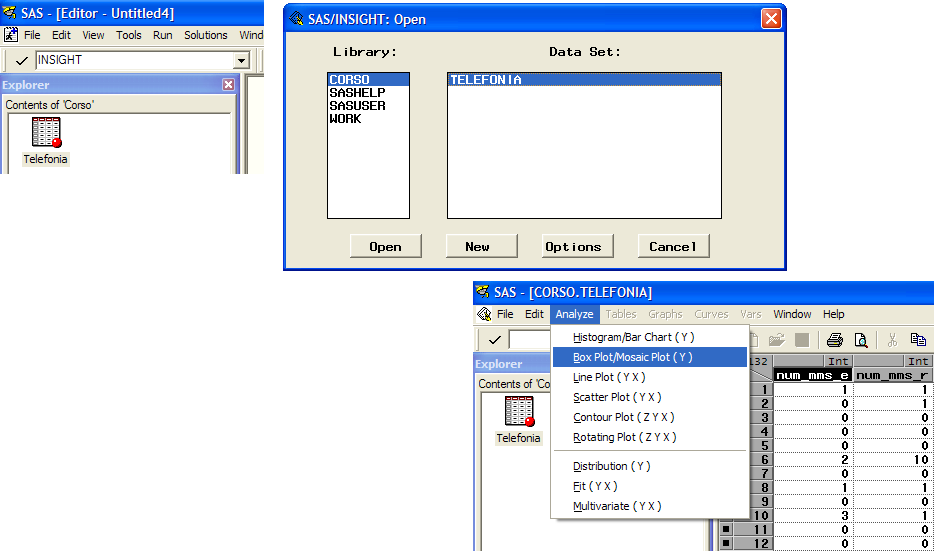 SAS INSIGHT: Box Plot (2/3)
SAS INSIGHT: Box Plot (3/3)
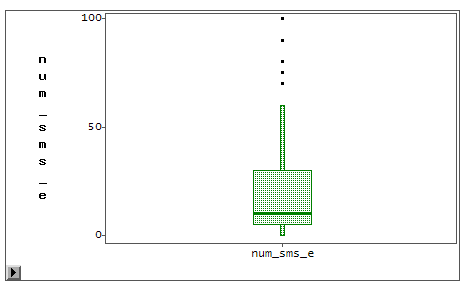 Metodi Quantitativi per Economia, Finanza e Management
Obiettivi di questa esercitazione:
1
4
3
2
Esercizi
Analisi Univariata
Proc Univariate
SAS INSIGHT:
Box Plot
Dataset
Il dataset DENTI contiene dati sul consumo di dentifricio (di marca A e di marca B). Le variabili sono:
Esercizi Analisi univariata
Svolgere i seguenti esercizi utilizzando il dataset DENTI:
Allocare la libreria CORSO (che punta alla cartella che contiene il file DENTI.XLS)

Importare in formato SAS la tabella Excel DENTI.XLS e chiamarla DENTI_NEW

Utilizzare la procedura più opportuna per determinare la modalità con frequenza più alta (moda) delle variabili
	- AREA
	- CONSTOT

Determinare l’accumulo medio di dentifrici della marca A
Esercizi Analisi univariata
Determinare la percentuale di clienti che hanno ricevuto meno di 11 contatti pubblicitari

Determinare la percentuale di clienti che non ha bambini in casa

Verificare se il consumo medio totale differisce tra uomini e donne

Verificare se la presenza di bambini differisce tra uomini e donne

Verificare simmetria e normalità della variabile TATTI_A  e disegnarne il boxplot